Sensibilidad de la vigilancia: tasa global de casos sospechosos de sarampión y rubeola por 100,000 habitants 2020*
La sensibilidad de la vigilancia a nivel global sigue siendo un desafío, con solo 34 Estados Miembros logrando la meta de reportar anualmente 2 casos/ 100,000 a nivel nacional, lo que significa que hay muchos más casos de sarampión y rubéola que los reportados durante el 2020.
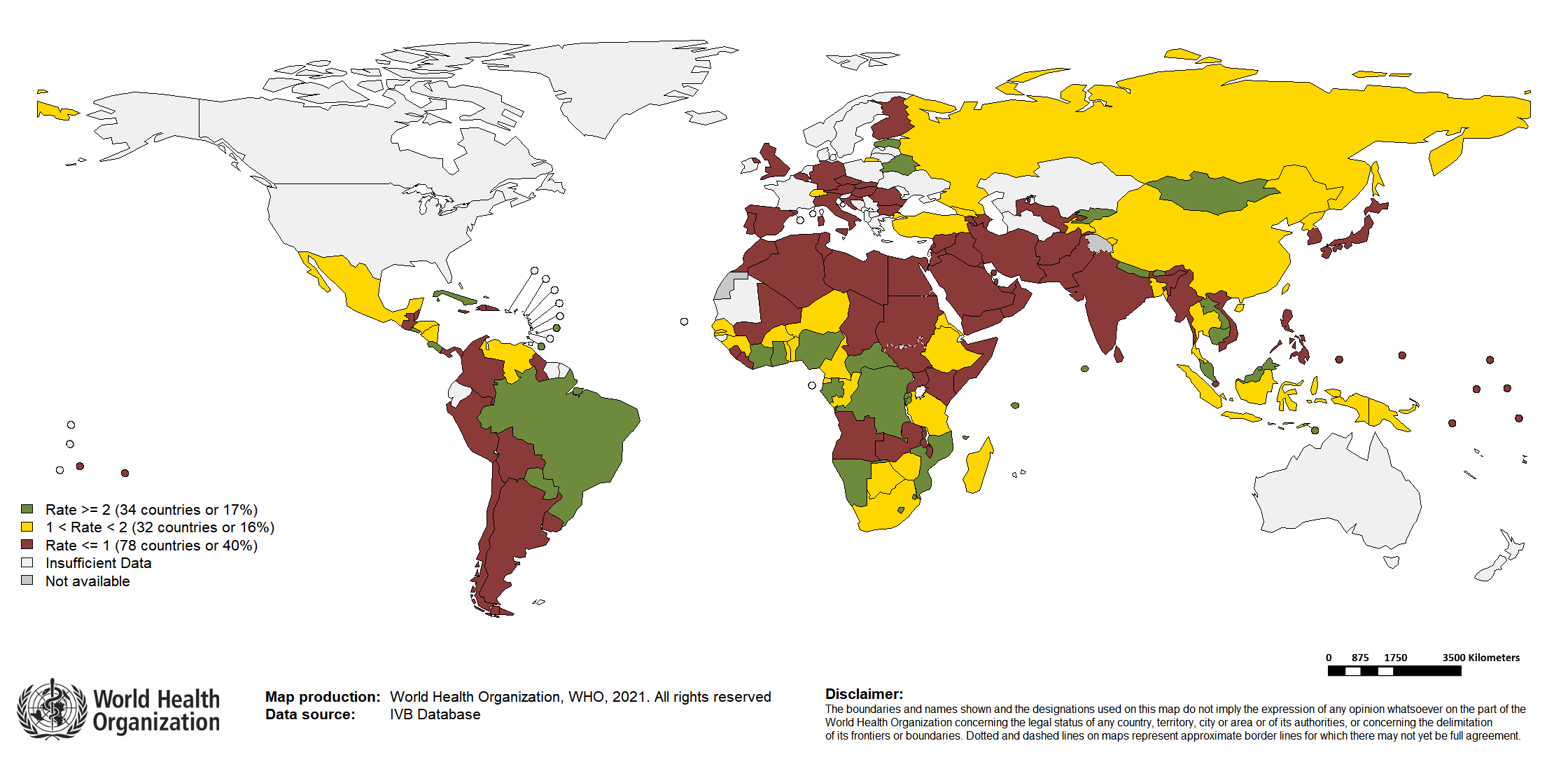 *Datos reportados a la OMS hasta febrero del 2021. Prospectos de población mundial, 2019.